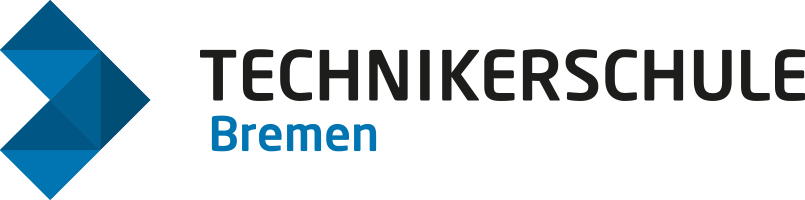 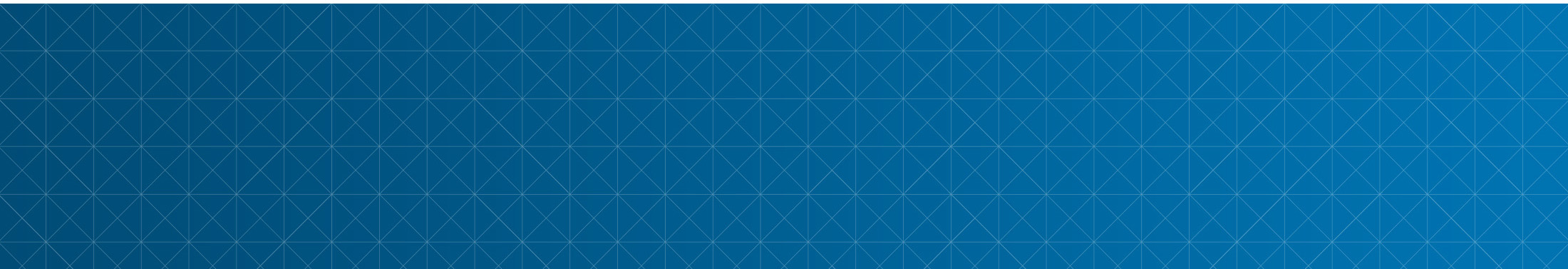 Infoabendder Technikerschule Bremen
Sie sind hier, weil …
SIE ES WOLLEN!

Neue Berufsperspektiven
Arbeiten im mittleren Management
Personalverantwortung
Vorbildfunktion 
Ausbilder, Ausbilderin
Team und Projektleitung
Entwicklung und Design von Produkten
Qualitäts- und Sicherheitsmanagement
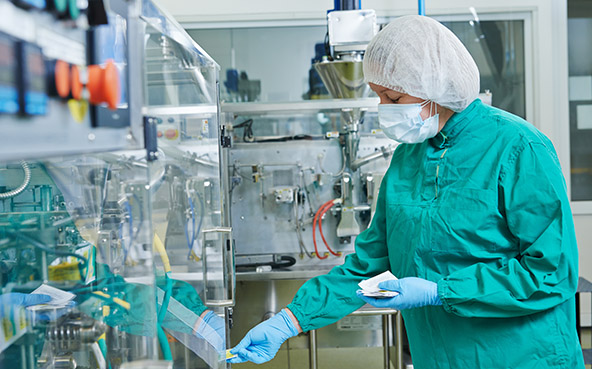 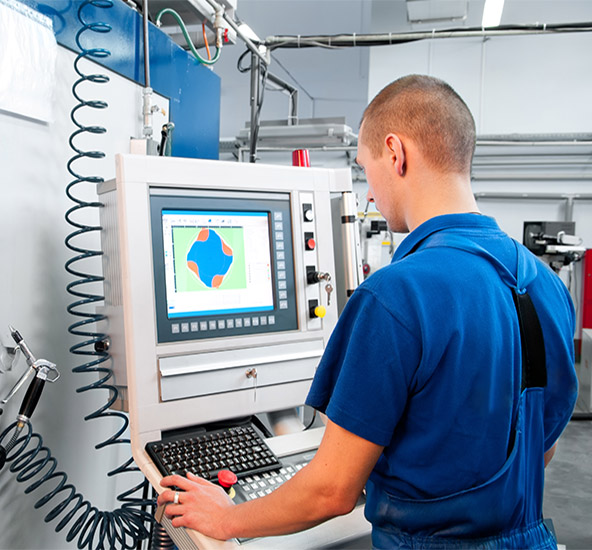 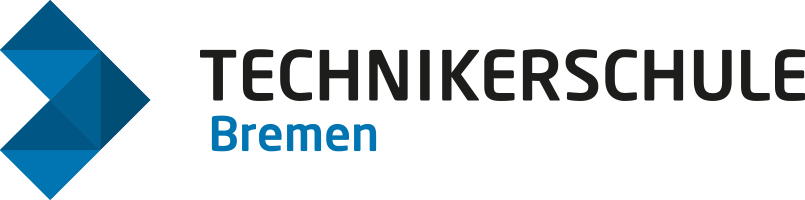 Unsere Erwartungen an Sie …
DQR 6 – Bachelor Professional
„… beschreibt Kompetenzen zur Planung, Bearbeitung und Auswertung von umfassenden fachlichen Aufgaben- und Problemstellungen sowie zur eigenverantwortlichen Steuerung von Prozessen in Teilbereichen eines wissenschaftlichen Faches oder in einem beruflichen Tätigkeitsfeld. 
Die Anforderungsstruktur ist durch Komplexität und häufige Veränderungen gekennzeichnet. …“

Bundesministerium für Bildung und Forschung, https://www.dqr.de/content/2315.php
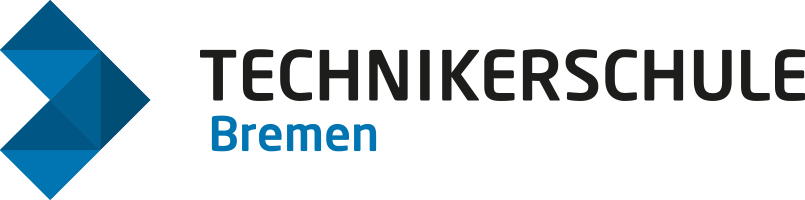 Was bieten wir …
Ein starkes Netzwerk in Bremen
enge Anbindung an die staatlichen Behörden
qualifizierte Vorbereitung auf den Abschluss
hochqualifizierte Lehrende
individuelle Lernwege
Beratung für finanzielle Unterstützung
sicheres Lernen auch in der Pandemie
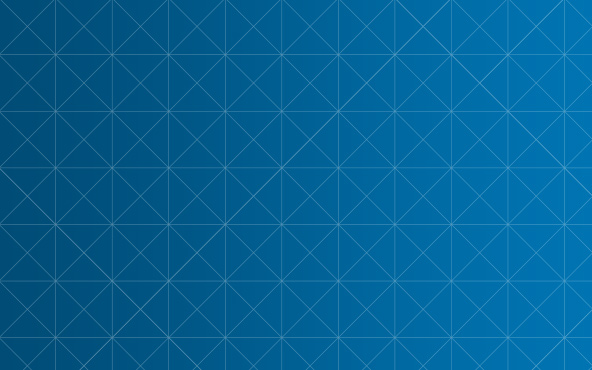 Technikerschule Bremen
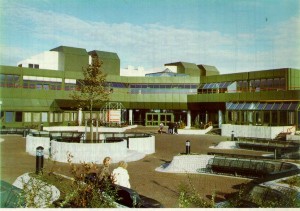 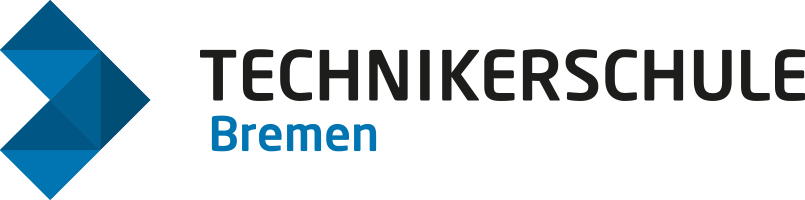 Das Netzwerk
Die Technikerschule Bremen ist über einen Trägerverein organisiert:

Handelskammer Bremen (IHK)
Handwerkskammer Bremen
Arbeitnehmerkammer Bremen

 Gute Kontakte zu den Betrieben und   der Industrie im Lande Bremen
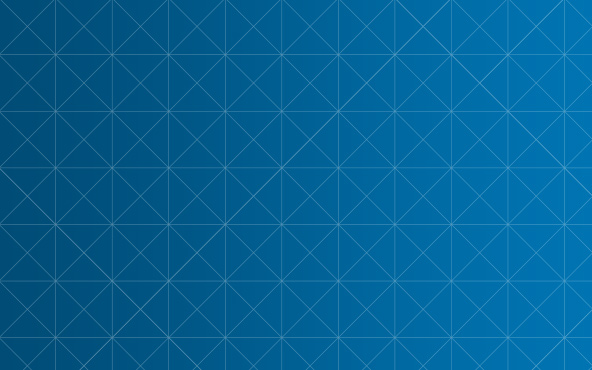 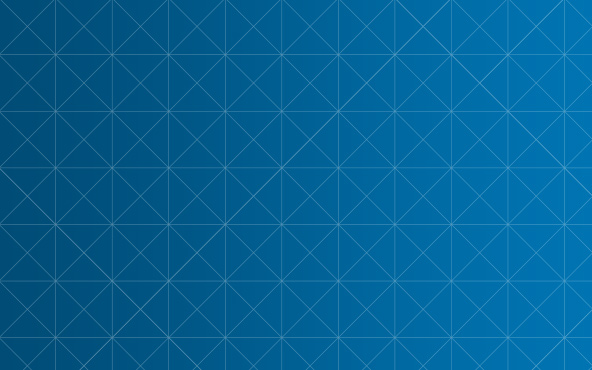 Technikerschule Bremen
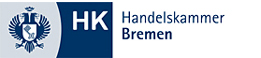 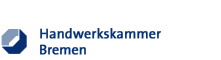 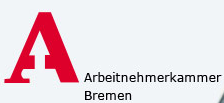 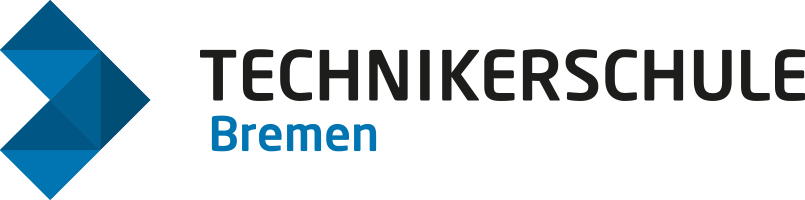 Staatliche Ersatzschule
Technikerschule eigenständig
nicht gewinnorientiert
keine Lernmittelfreiheit

Aber starke Kooperation mit der Senatorin:
Lehrende Fachkräfte
Digitalpakt
Schulungs- und Laborräume 
Lehrplane entsprechend der KMK
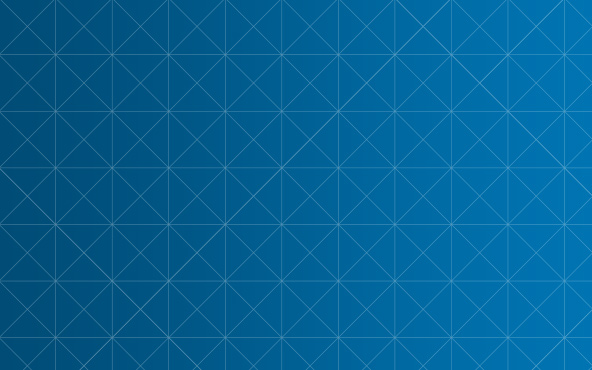 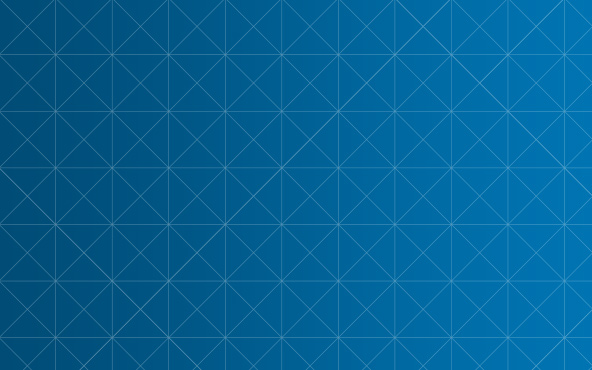 Technikerschule Bremen
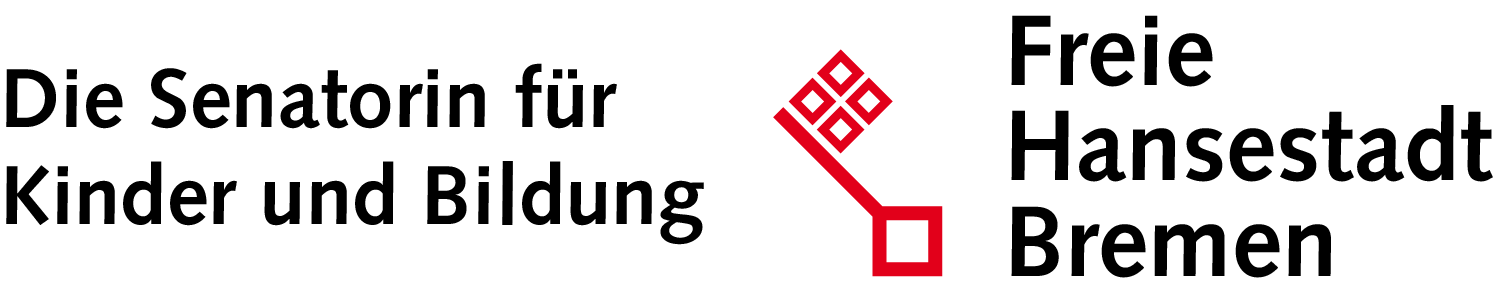 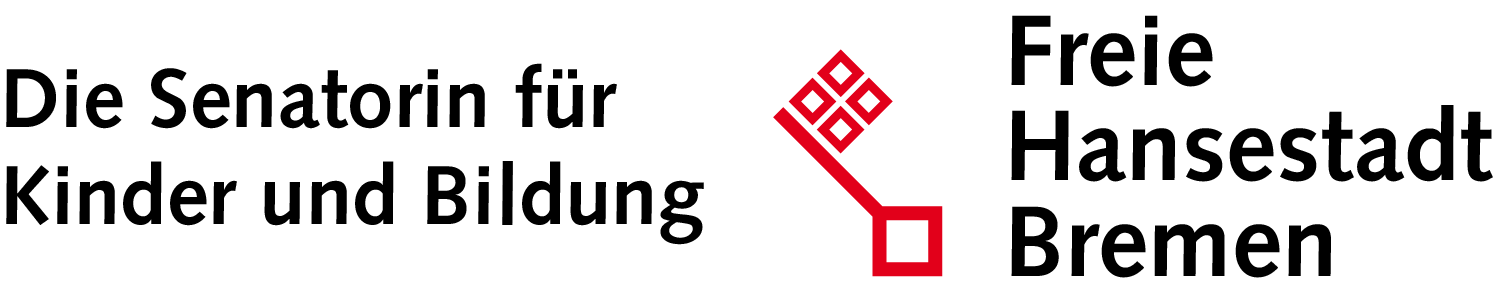 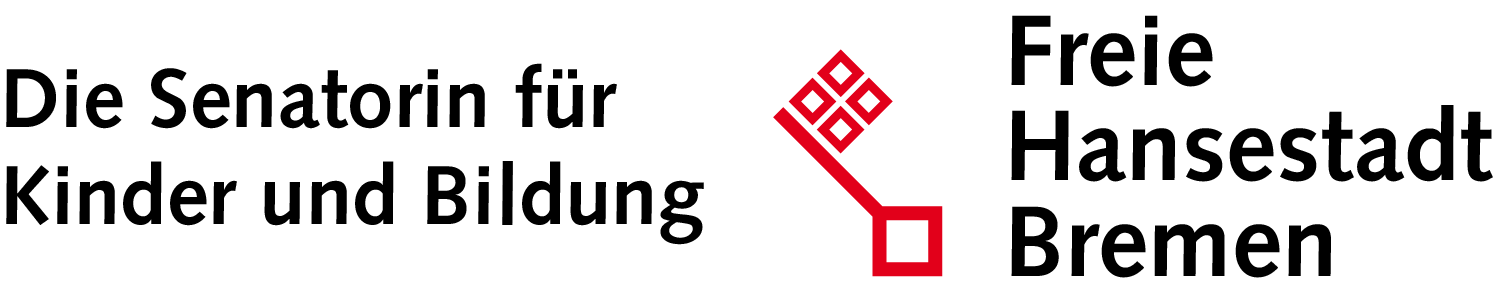 STAATLICH GEPRÜFTER
 TECHNIKER*IN
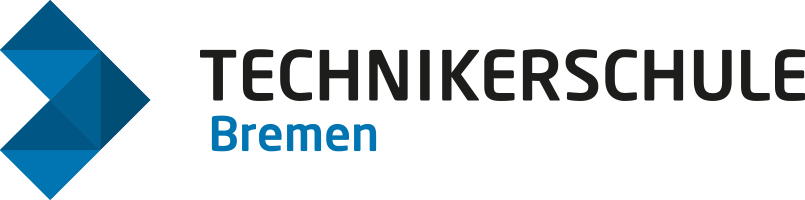 Angebot und Standorte
Angebote
Maschinentechnik
Elektrotechnik
Lebensmitteltechnik

Standorte
Technikerschule Bremen
Technisches Bildungszentrum Mitte
Schulzentrum Vegesack
Schulzentrum Rübekamp
Schulzentrum Utbremen
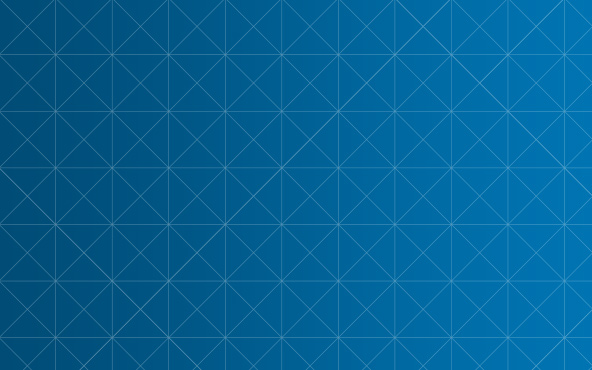 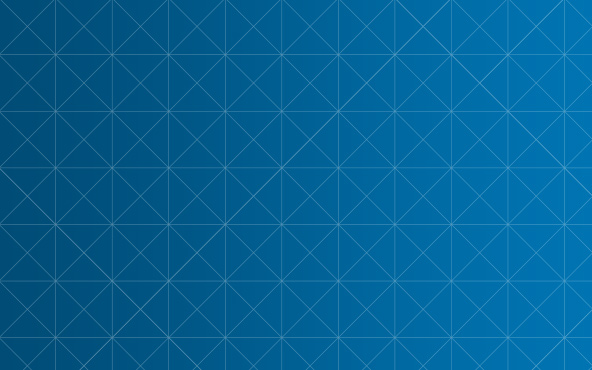 Technikerschule Bremen
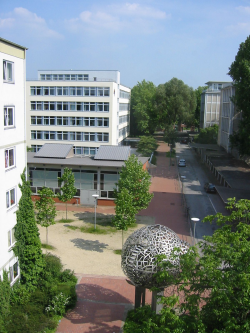 Unterrichtsprogramme
Vollzeit:
2 Jahre, 4 Semester, 33 Stunden pro Woche,in der Regel 8 UStd. am Tag
1490 € pro Semester
Teilzeit:
4 Jahre, 8 Semester, 2 Tage Unterricht  Stunden pro Woche, in der Regel 8 UStd. am Tag
950 € pro Semester
Berufsbegleitendes Abendprogramm:
analog zu Teilzeit, jedoch nur am Abend und am Samstag
Weiteres in Planung
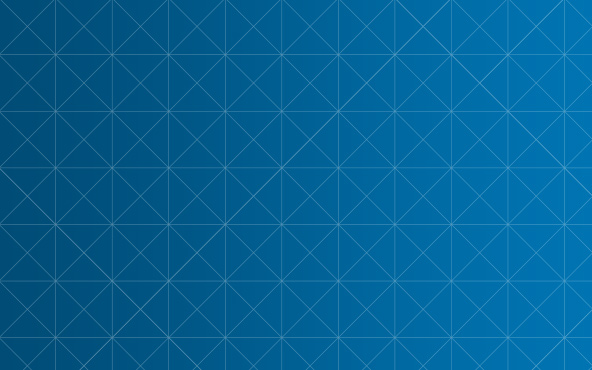 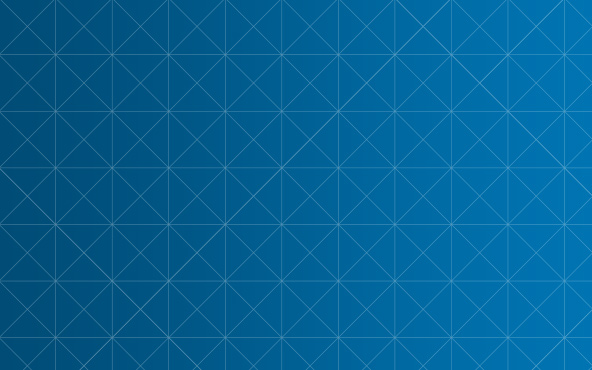 Technikerschule Bremen
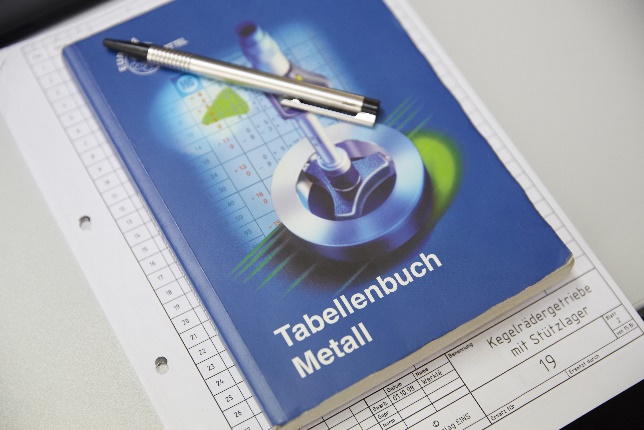 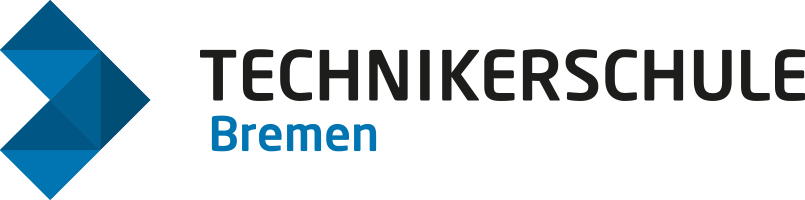 Wechsel ist möglich!
Stundentafel Maschinentechnik
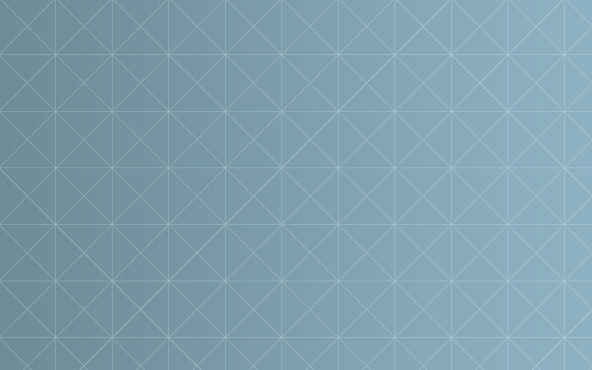 Übergreifender Bereich (11 SWS):
Deutsch, Englisch, Politik
Fachrichtungsbezogener Grundlagenbereich (21 SWS):
Mathe, Technologie, Technische Mechanik, Technische Informatik, Technische Kommunikation
Fachrichtungsbezogener Anwendungsbereich, Prüfungen(28 SWS):
Konstruktionslehre, Fertigungstechnik, Industriebetriebslehre, Automatisierung
Wahlpflichtmodule (5 SWS):
Projektarbeit, FEM, CAD-DA, QM/QS, SAP
Technikerschule Bremen
Maschinentechnik
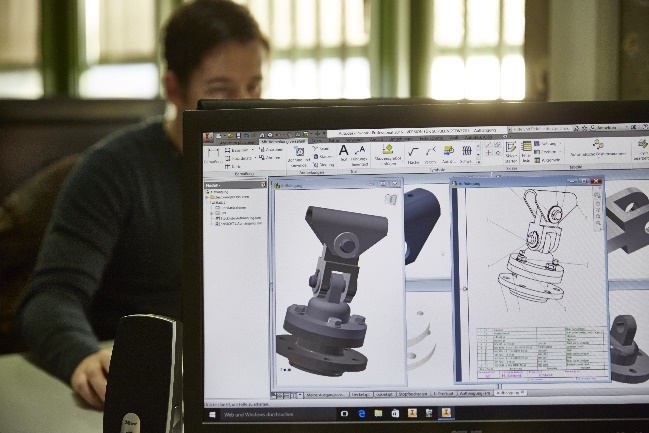 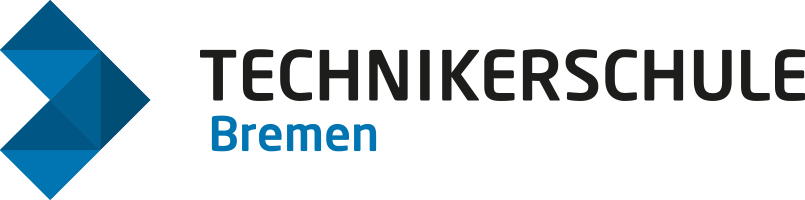 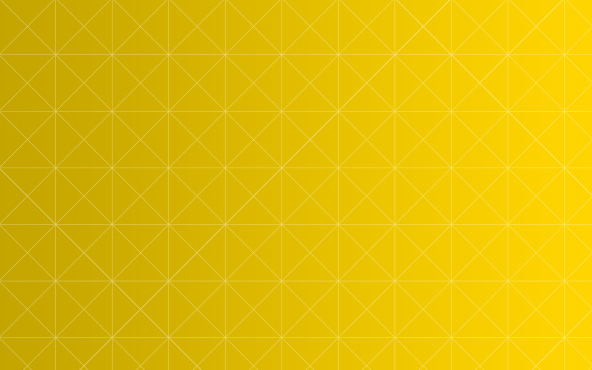 Elektrotechnik
Stundentafel Elektrotechnik
Übergreifender Bereich (11 SWS):
Deutsch, Englisch, Politik
Fachrichtungsbezogener Grundlagenbereich (18 SWS):
Mathe, Industriebetriebslehre, Technologie, Technische Dokumentation & Normen
Fachrichtungsbezogener Anwendungsbereich, Prüfungen (31 SWS):
Angewandte Elektronik, Technische Informatik, Seuerungs- & Regelungstechnik, Energietechnik (Spez.), Informationstechnik (Spez.)
Wahlpflichtmodule:
Projektarbeit, Gebäudeautomatisierung,QM/QS, SAP
Technikerschule Bremen
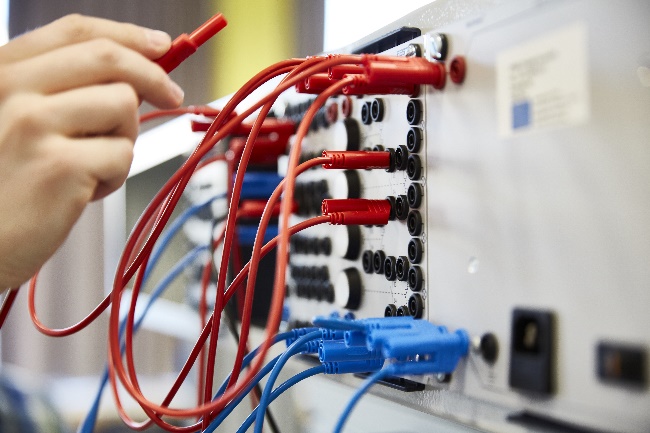 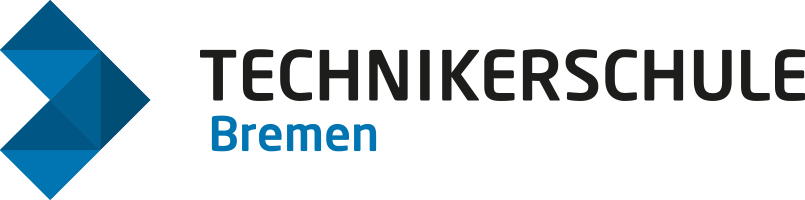 Förderungen
Zeitsoldaten Bundesförderungsdienst
Deutsche Rentenversicherung
BAföG: Meister-BAföG
N-Bank: Zinsfreier Kredit für Kursgebühren
Abschlussprämie des Landes Bremen
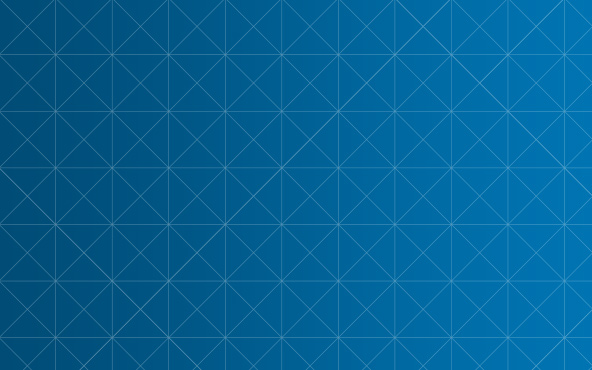 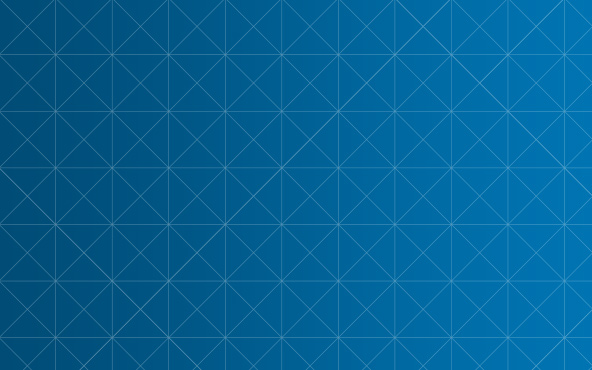 Technikerschule Bremen
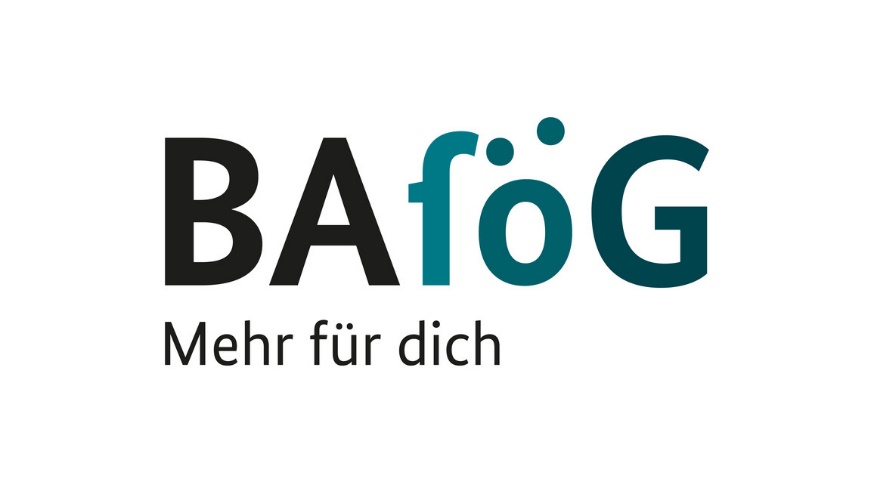 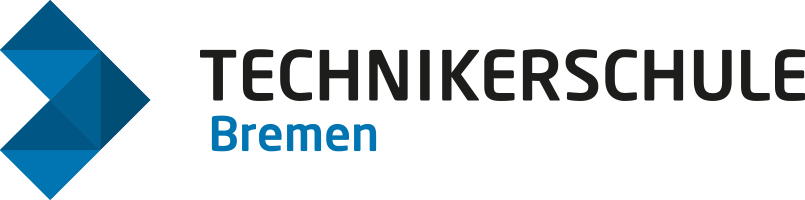 Vorbereitungskurs: Mathematik
Inhalt:
Mathematik des 1. Semesters (50 UStd.)
Kosten:
200 € pro Person (Barzahlung am 1. Termin)
Termine:
7 Termine am Freitagabend 17:30 Uhr – 21:15 Uhr
3 Termine am Samstagvormittag 10:00 Uhr – 13:45 Uhr
Start:
Freitag, den 27. November 2020
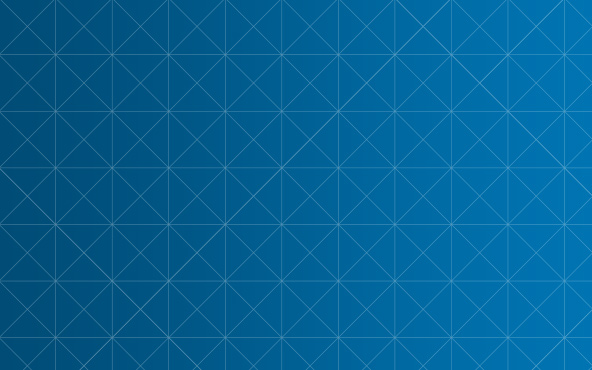 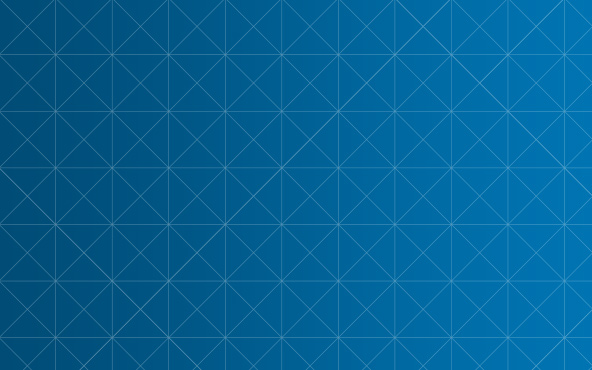 Technikerschule Bremen
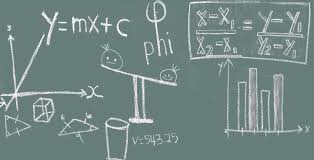 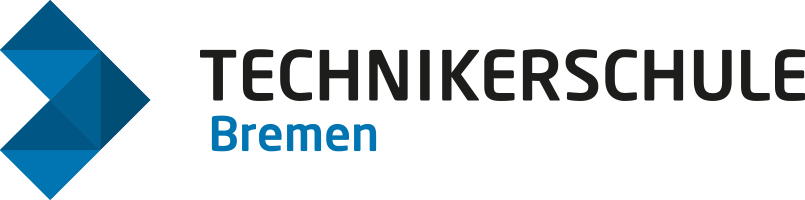 Fragen
?
Technikerschule Bremen
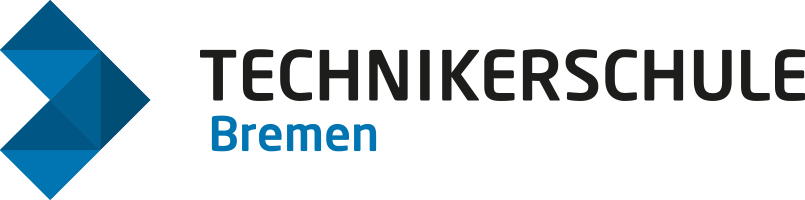 Was ist noch zu machen…
Verträge abschließen:
Aushändigen der Verträge
Unterschreiben
Direkt abgeben 
Oder per Post zuschicken
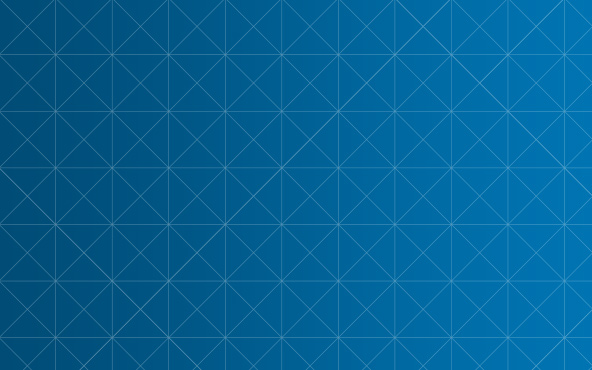 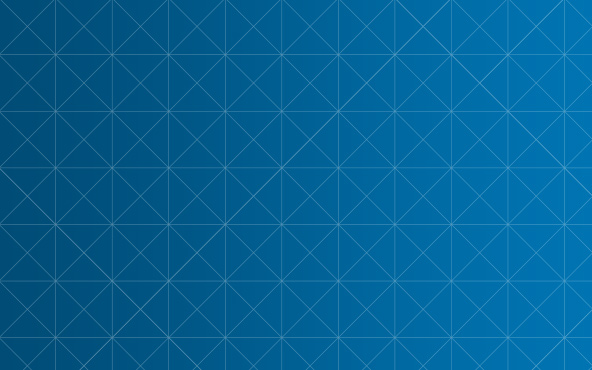 Technikerschule Bremen
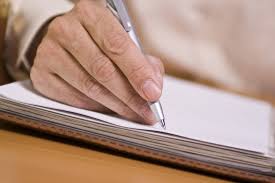 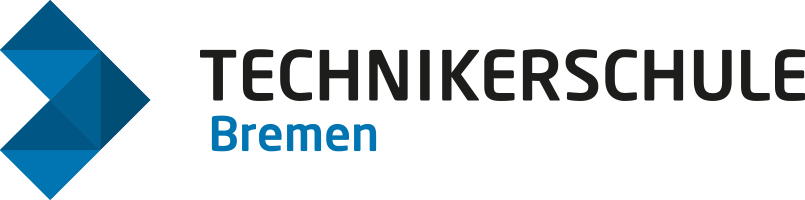 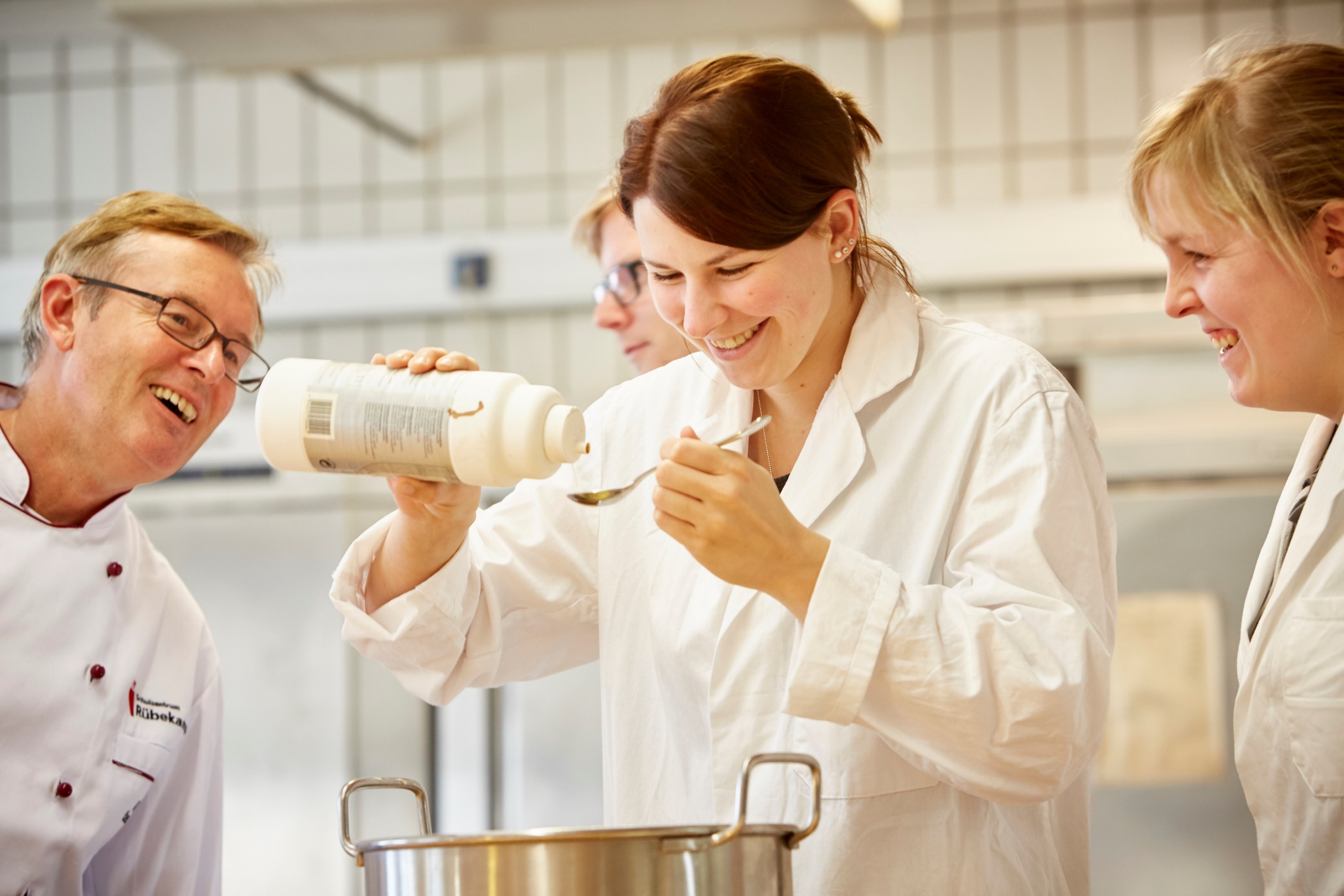 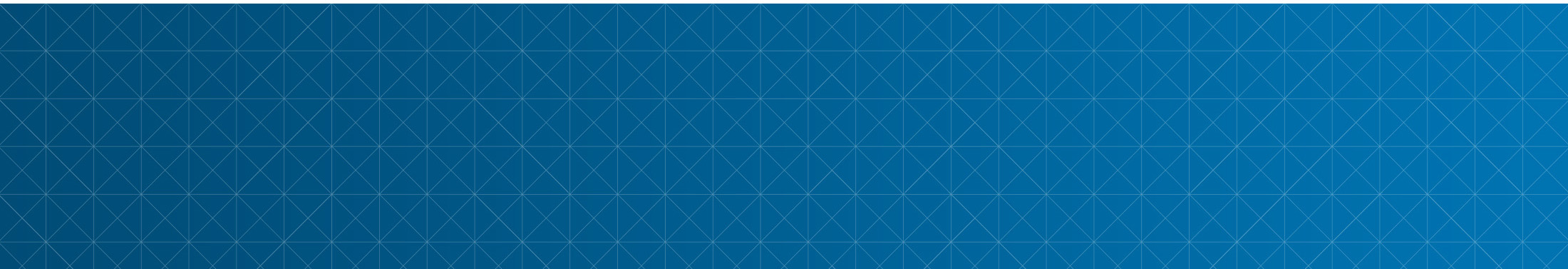 Start der Aufstiegsfortbildung:
8. Februar 2021
Maschinentechnik 9:00 Uhr
Elektrotechnik 10:30 Uhr